Figure 1. Sternberg task. Subjects performed 72 LOAD2 trials (top) and 72 LOAD4 trials (bottom) in 8 runs. Each trial ...
Cereb Cortex, Volume 19, Issue 11, November 2009, Pages 2561–2571, https://doi.org/10.1093/cercor/bhp006
The content of this slide may be subject to copyright: please see the slide notes for details.
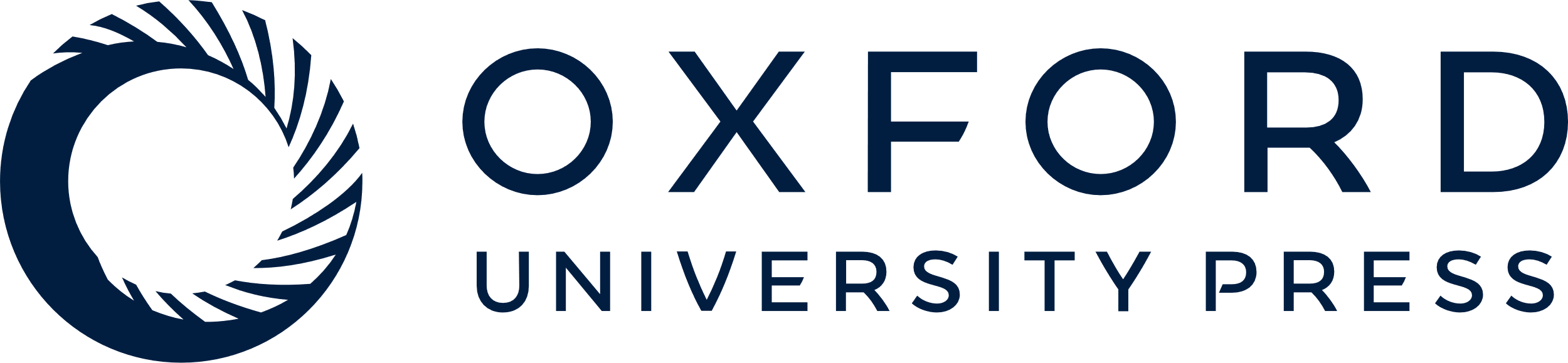 [Speaker Notes: Figure 1. Sternberg task. Subjects performed 72 LOAD2 trials (top) and 72 LOAD4 trials (bottom) in 8 runs. Each trial consisted of 4 phases—1) encoding: During encoding, 2 or 4 sample scenes were viewed sequentially for ∼1600 ms each. After each scene, the screen turned black for ∼400 ms. 2) Maintenance: Subjects were instructed to remember the scenes from the sample period across a variable-length delay period. 3) Retrieval: Subjects indicated via button press whether the scene matched one of those seen during the encoding period (50% of trials were Match trials). 4) ITI: Each trial ended with a variable-length fixation/ITI.


Unless provided in the caption above, the following copyright applies to the content of this slide: © The Author 2009. Published by Oxford University Press. All rights reserved. For permissions, please e-mail: journals.permissions@oxfordjournals.org]